ECOLOGICAL SUCCESSION AND BIOGEOCHEMICAL CYCLE
DR SHARMISTHA CHAKRAVARTY
DEPT OF ZOOLOGY
BARNAGAR COLLEGE SORBHOG
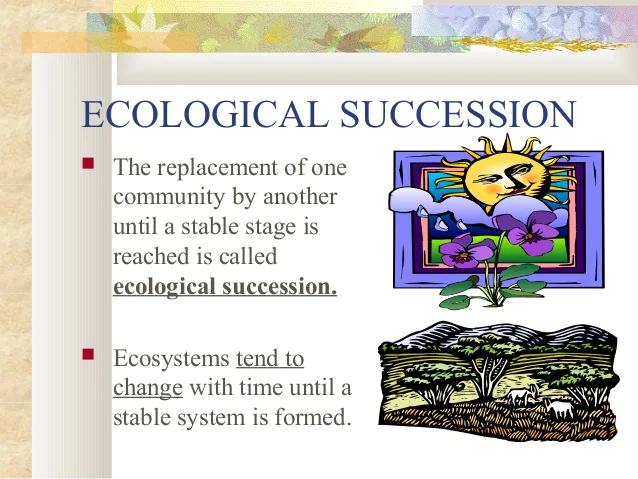 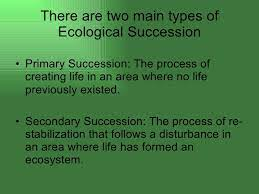 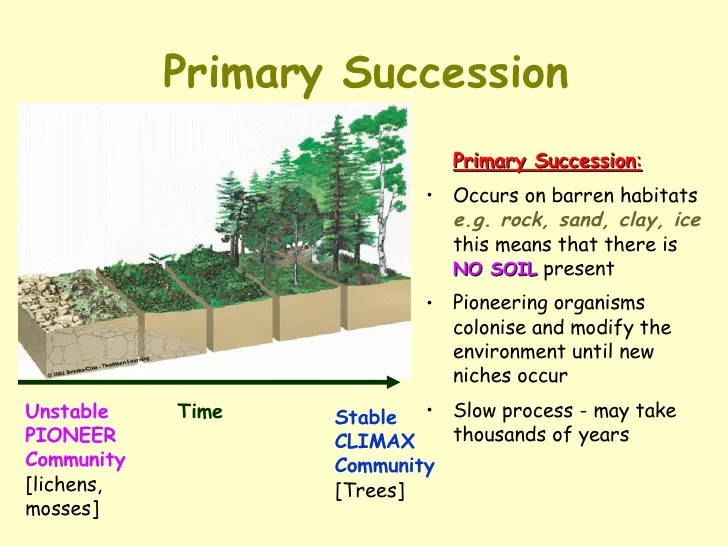 XERACH SUCCESSION
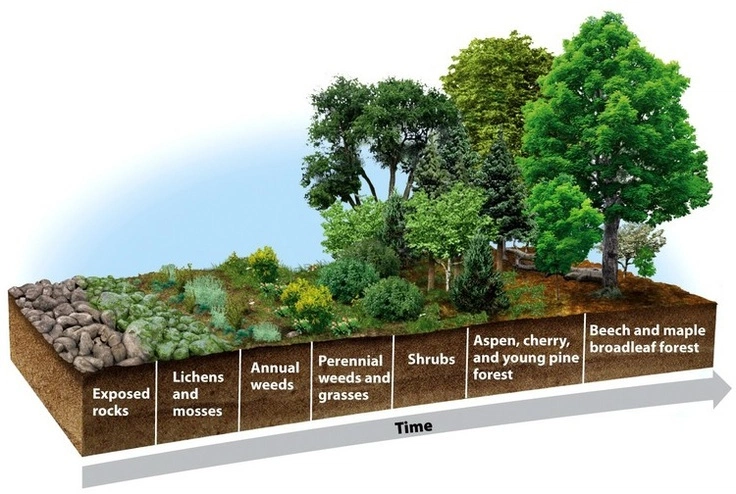 HYDRACH SUCCESSION
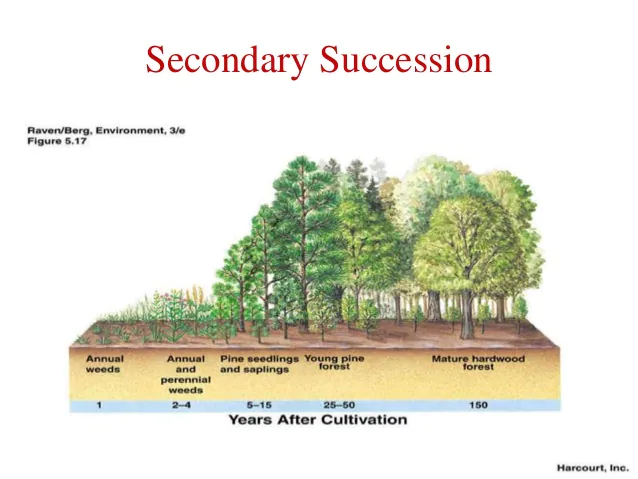 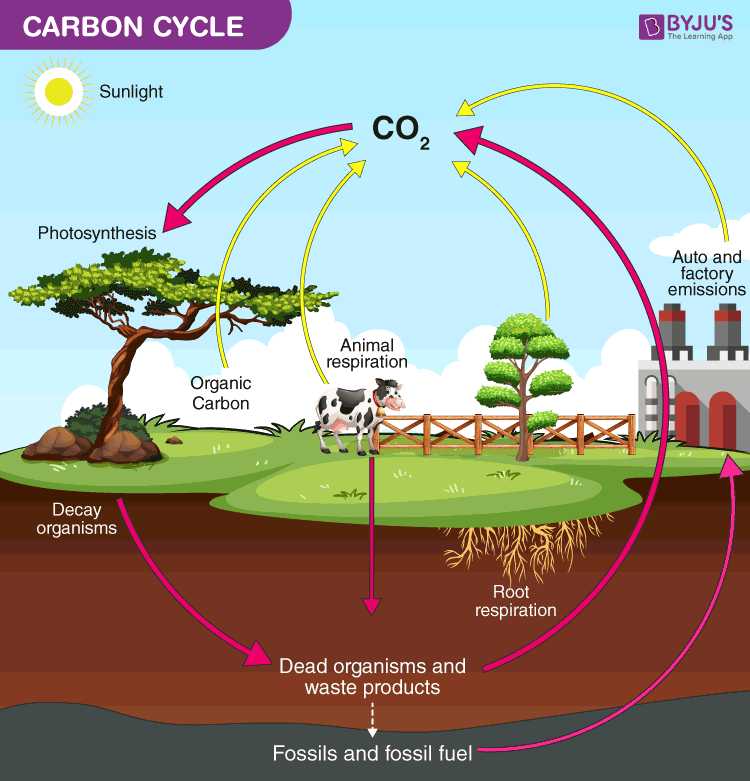 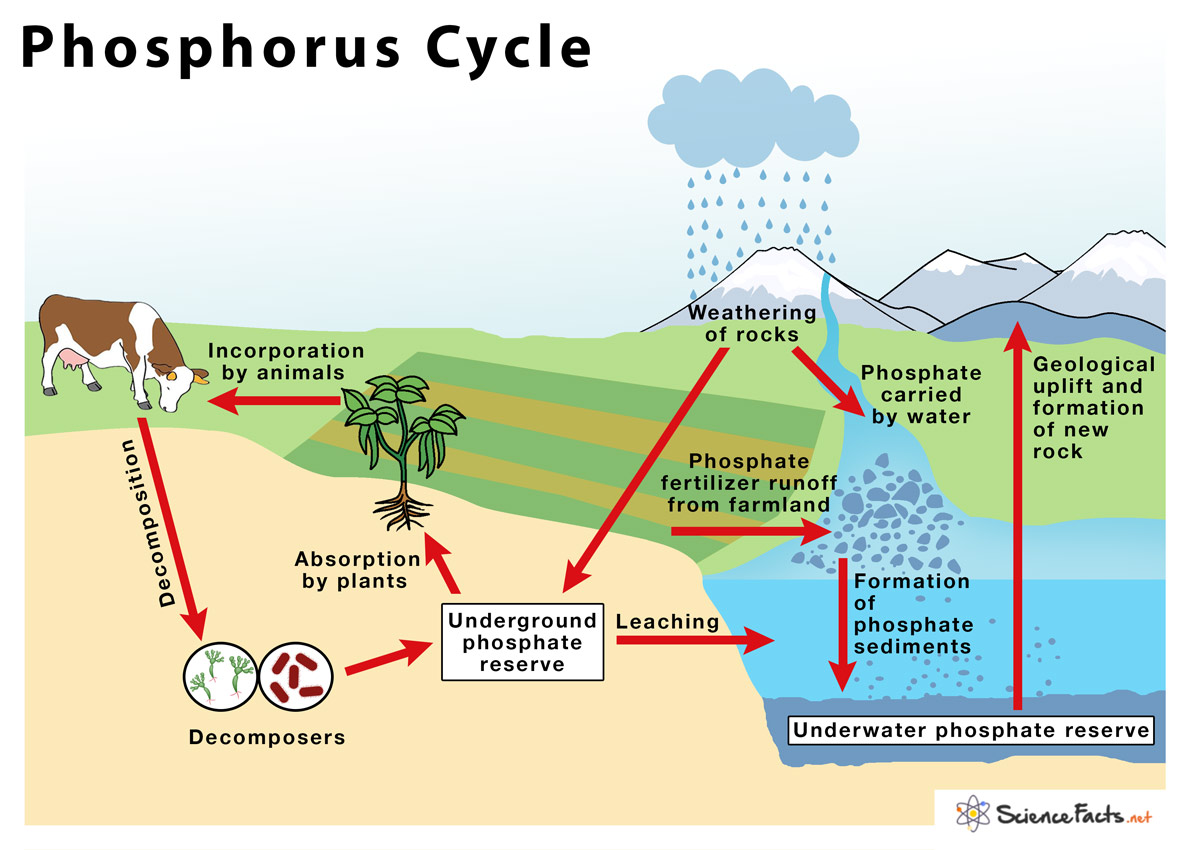